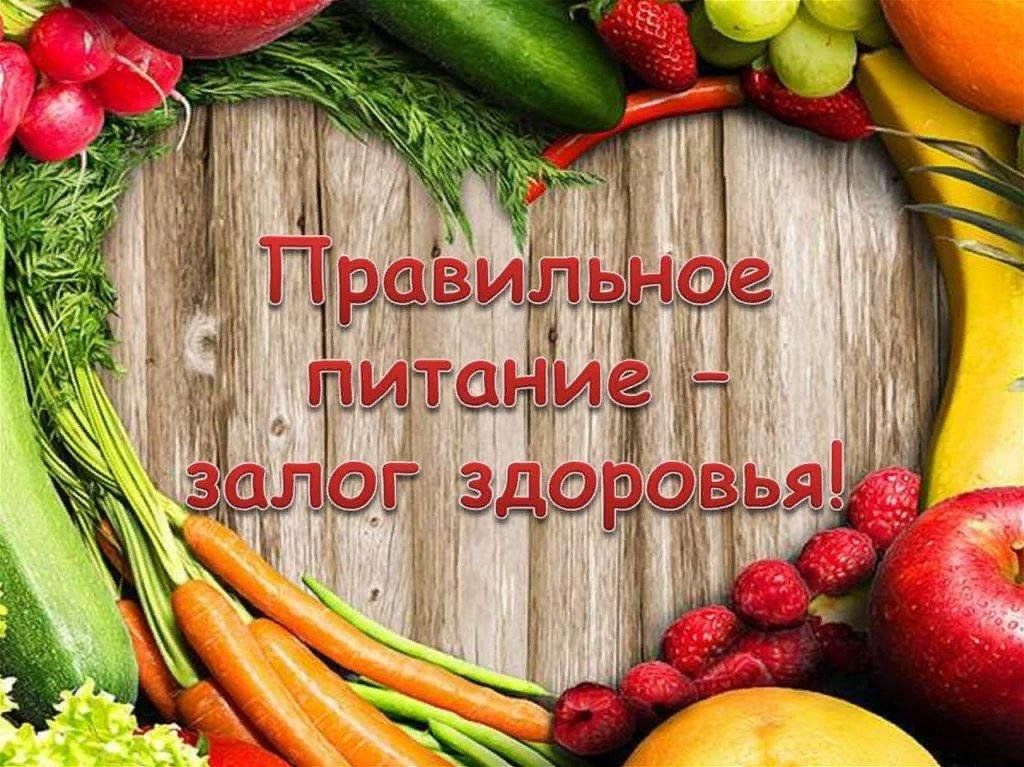 Взрослым кажется, что дети не заботятся о своем здоровье…нет. Детям совершенно так же, как и взрослым, хочется бытьздоровыми и сильными, только детине знают, что для этого надо делать.Объясни им. И они будут беречься.
Януш Корчак
Цель:
Формирование у детей старшего дошкольного возраста ценностного отношения к собственному здоровью через освоение навыков правильного питания как составной части здорового образа жизни.
Задачи:
Повышение компетентности детей старшего дошкольного возраста в вопросах здорового питания, как одного из компонентов сохранения и укрепления здоровья.
Формирование у дошкольников представления о правилах этикета, связанных с питанием.
Привлечение внимания родителей к проблеме организации рационального питания дошкольников.
Если хочешь быть здоров
Проведение ООД


Вечер загадок

Опытно-экспериментальная деятельность

Экологическое кафе «Дары осени»

Использование презентации «Где прячутся витамины», «Откуда хлеб появился»

Д/и «Разборчивый повар», «Где прячутся витамины», «Угадай по вкусу, запаху», «Что положим в винегрет?» и т.д.

Аппликация «Ваза с фруктами»

Рисование, лепка «Корзина с фруктами»
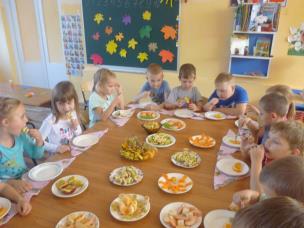 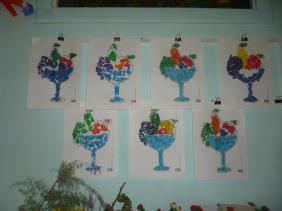 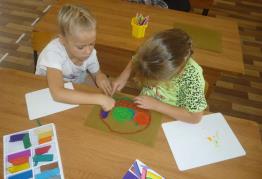 Самые полезные продукты
Задача: дать представление о том, какие продукты наиболее полезны и необходимы человеку каждый день, научить выбирать самые полезные продукты.
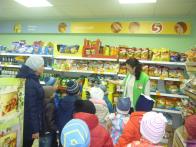 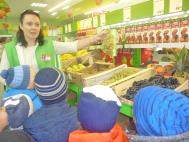 Экскурсия в магазин «Пятерочка»
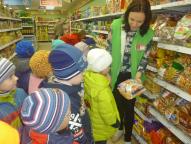 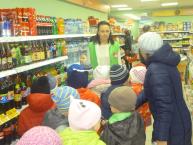 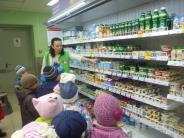 Книга рецептов «Здоровое питание и мы»

Конкурс «Придумай рекламу для любимого овоща, фрукта, молочного продукта»
Как правильно есть
Цель: сформировать у дошкольников представления об основных принципах гигиены питания.
Модель правил гигиены питания

Перед едой мыть руки с мылом

Не переедать

Во время еды не разговаривать

Не торопиться

Фрукты и овощи надо хорошо мыть


Работа с родителями: оформление стенда «Мы за здоровое питание», предложение родителям буклетов «Золотые правила питания»
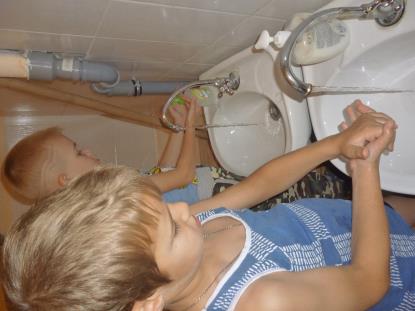 Режим дня
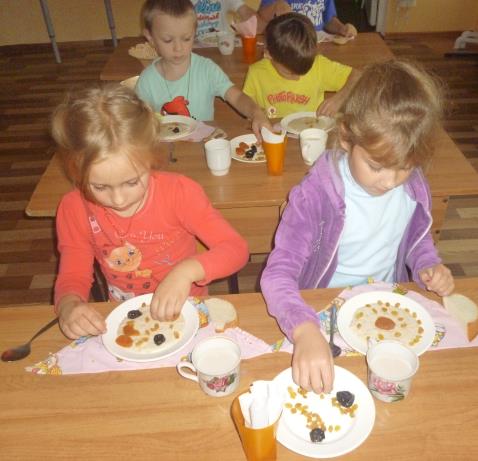 Цель: дать представление о необходимости и важности регулярного питания, соблюдения режима питания.
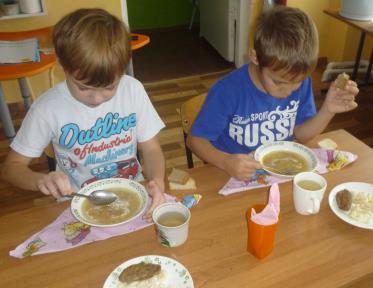 Где прячутся витамины
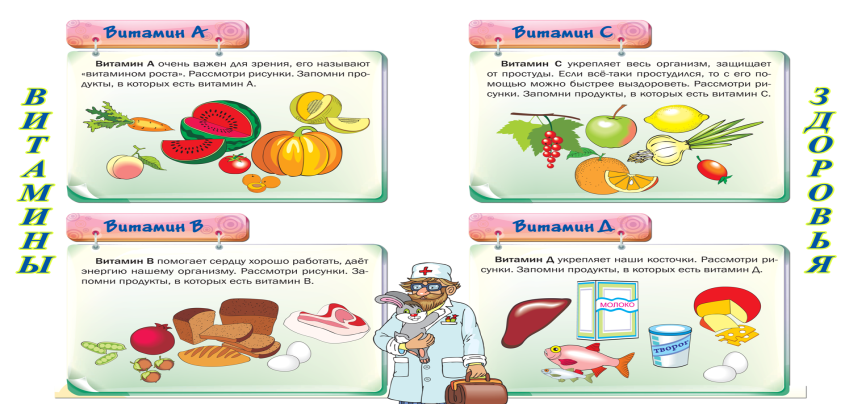 С помощью родителей были изготовлены книжки – малышки «Где живут витамины»
Овощи и фрукты – витаминные продукты
Чтоб здоровым, сильным быть,
Надо овощи и фрукты любить
Все без исключенья
В этом нет сомненья.
Совместное приготовление салатов с родителями: «Зайкина радость», «Винегрет», «Дары солнца»
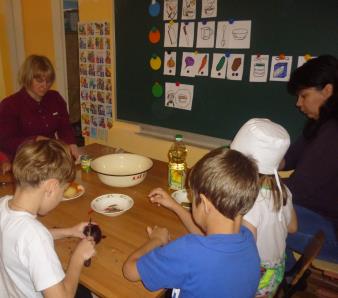 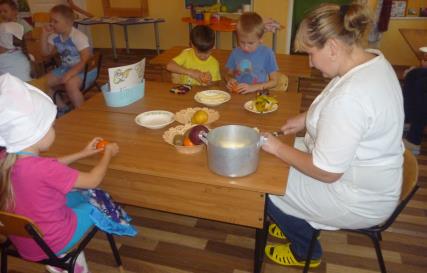 Дегустация блюд
ОПЫТНО-ЭКСПЕРИМЕНТАЛЬНАЯ ДЕЯТЕЛЬНОСТЬ
«ВКУСНЫЙ СОК»
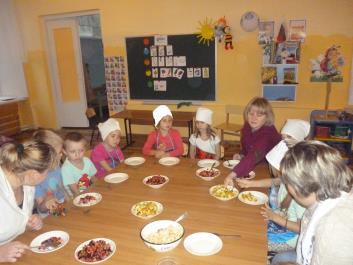 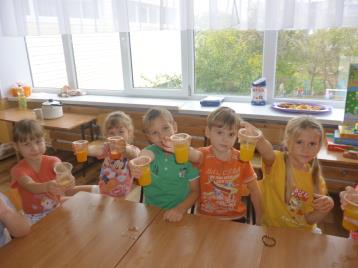 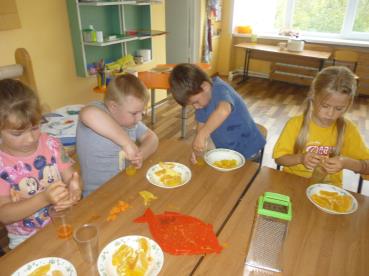 Фито чаи
Цель: сформировать представление о ценностях разнообразных напитков
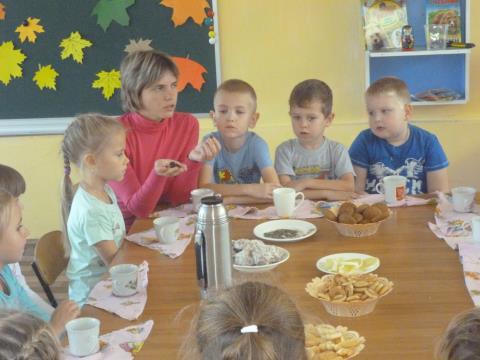